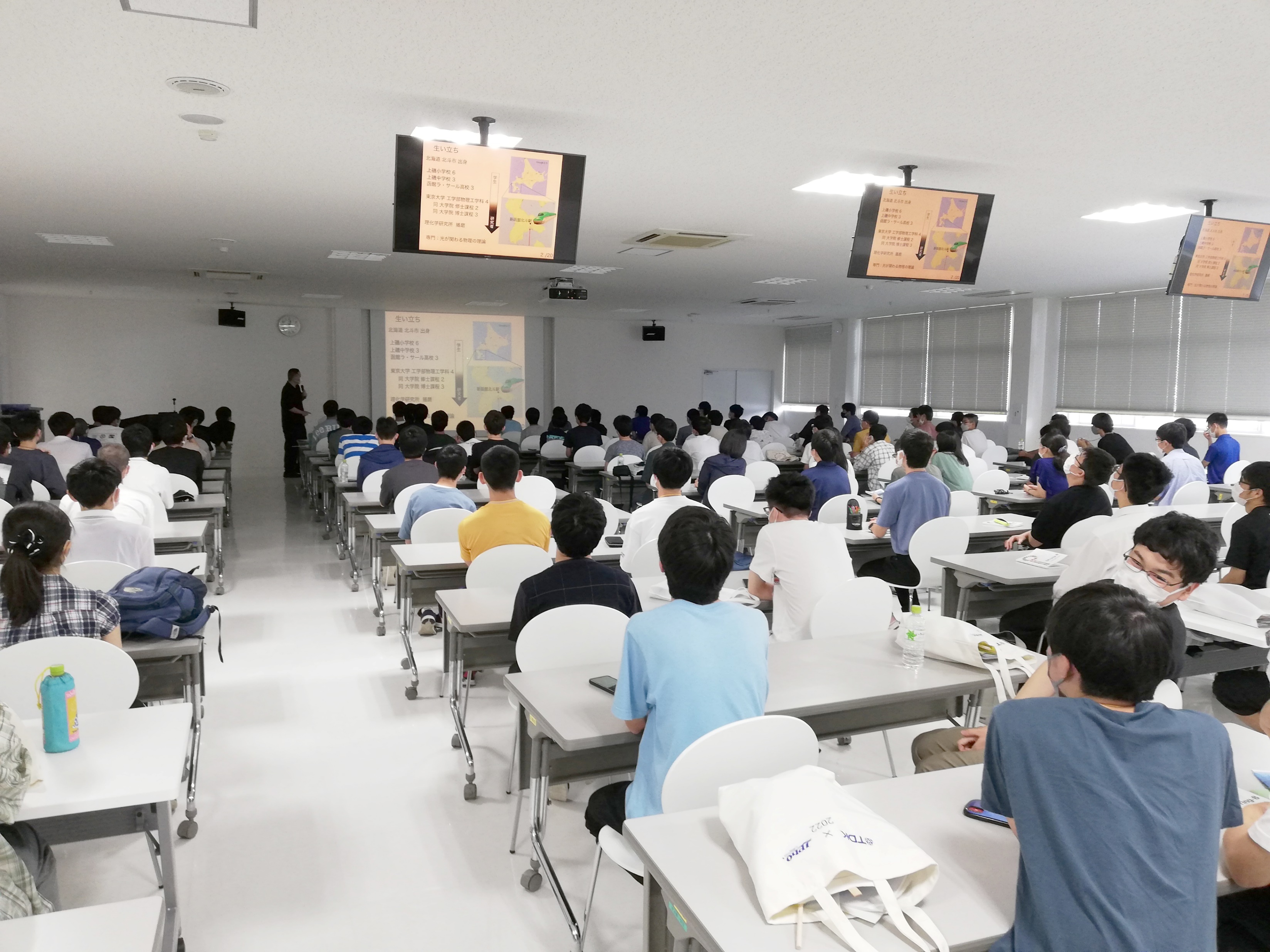 研究者によるプレゼン
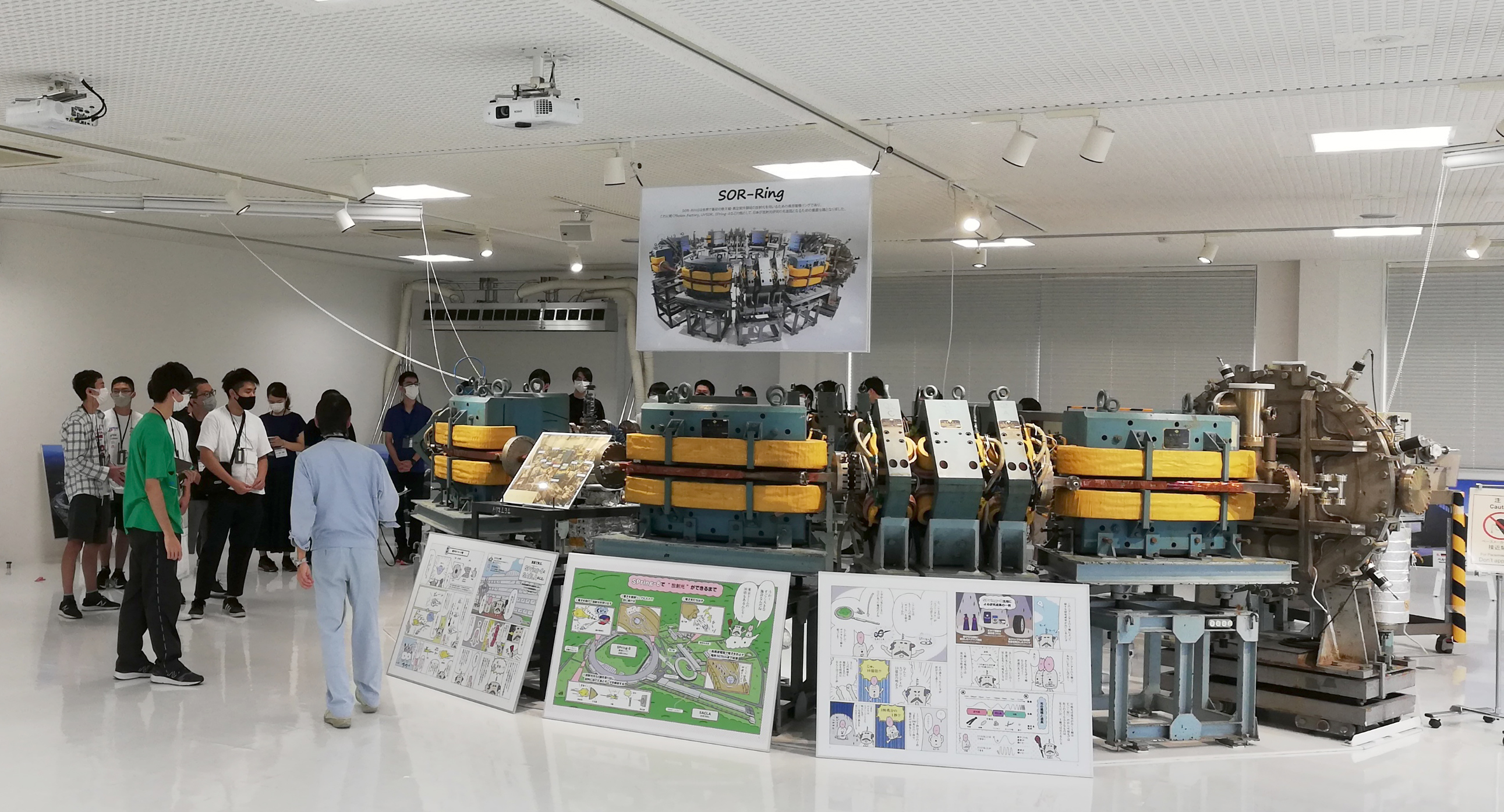 東京大学原子核研究所に設置されていた日本初のシンクロトロン装置 SOR-Ring
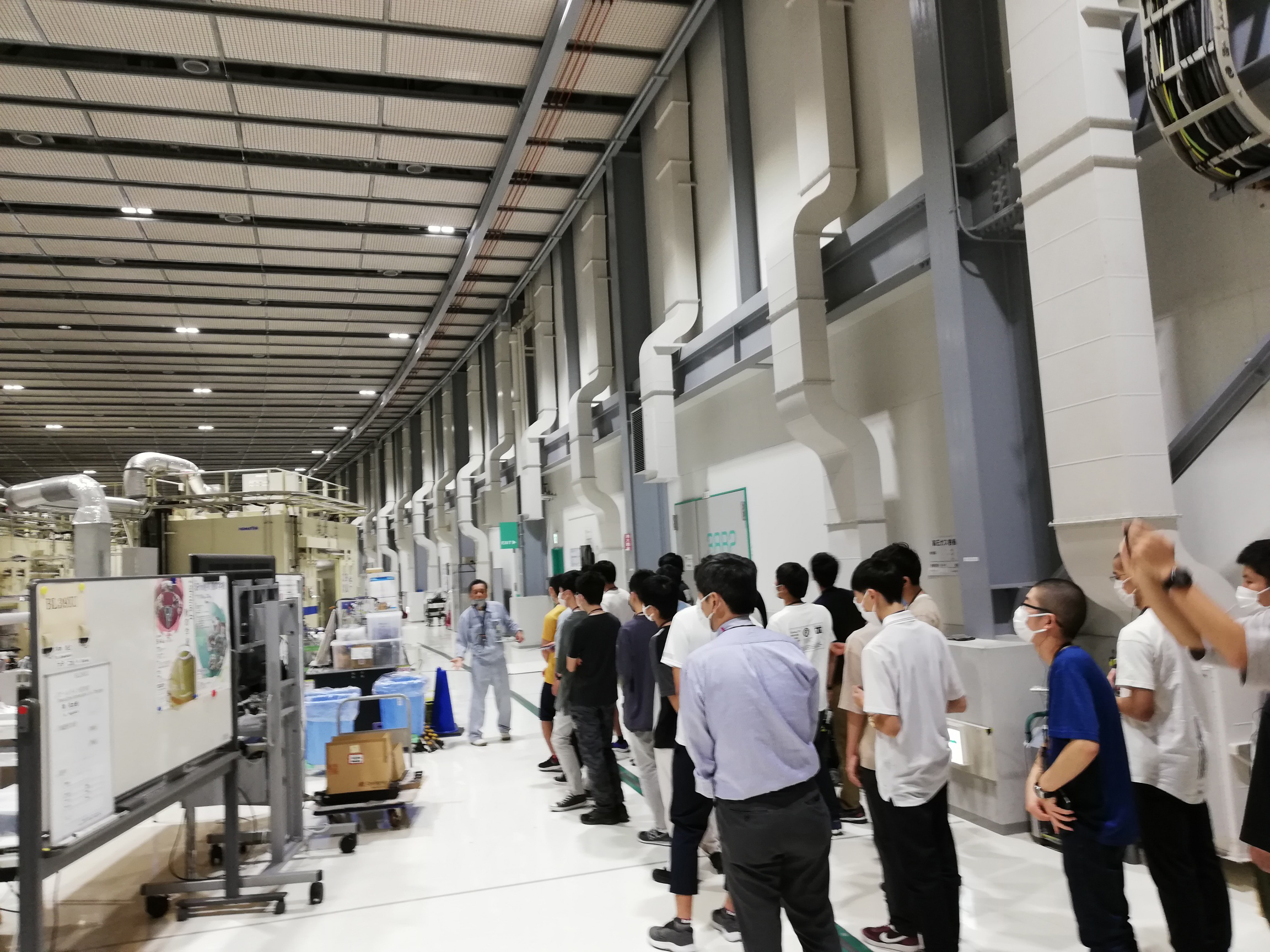 SPring-8のなか
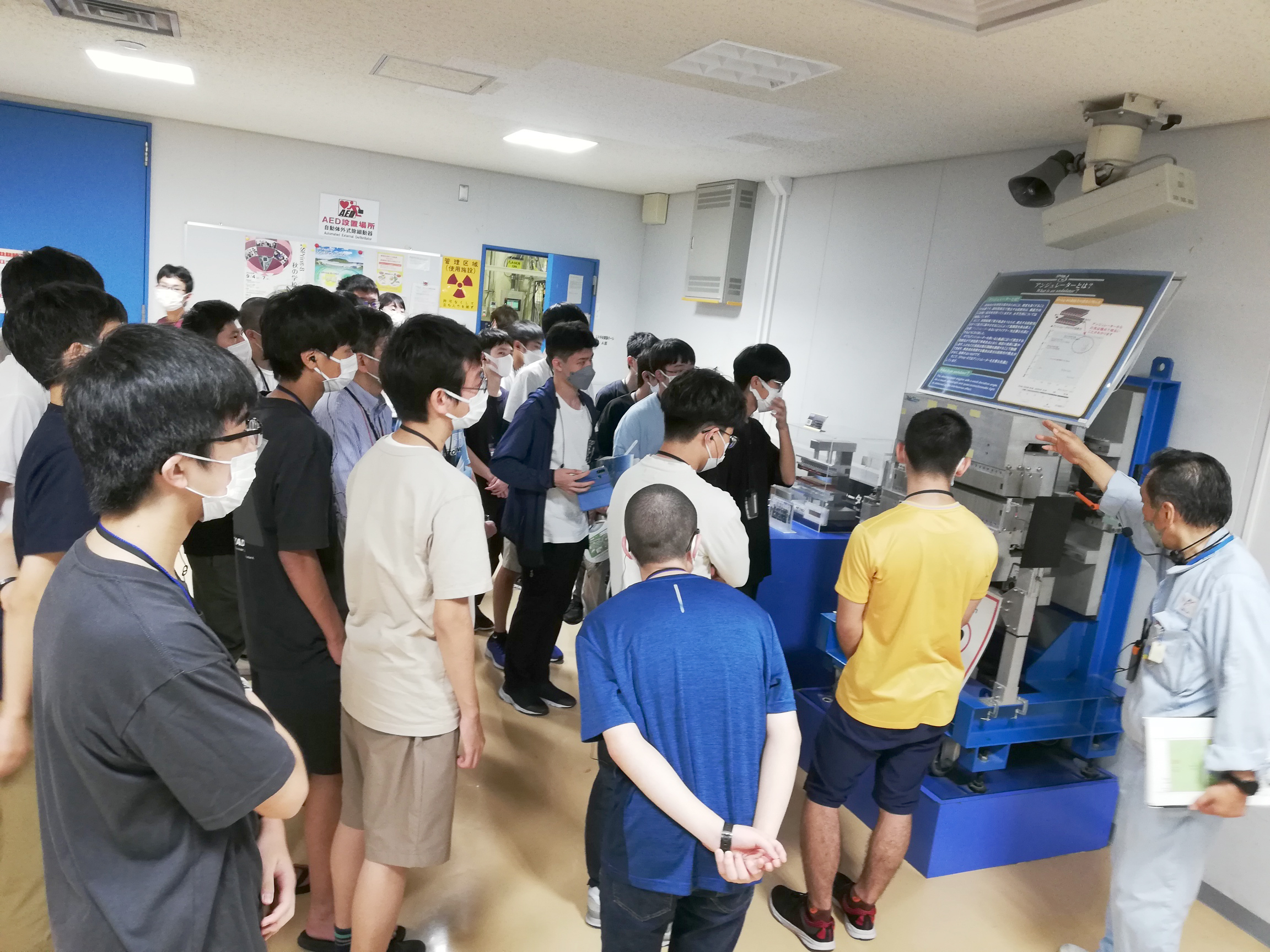 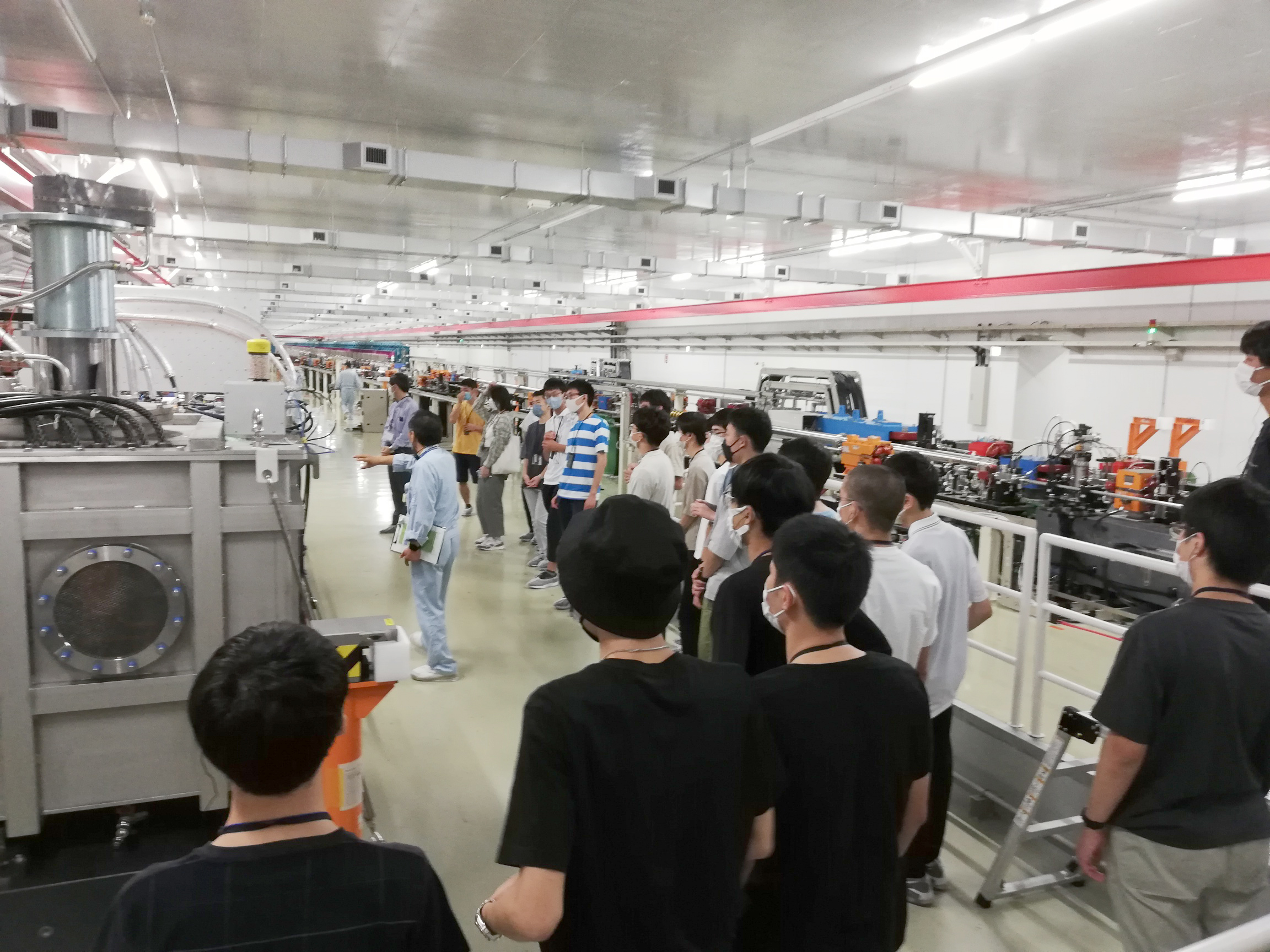 XFELのSACLAのなか
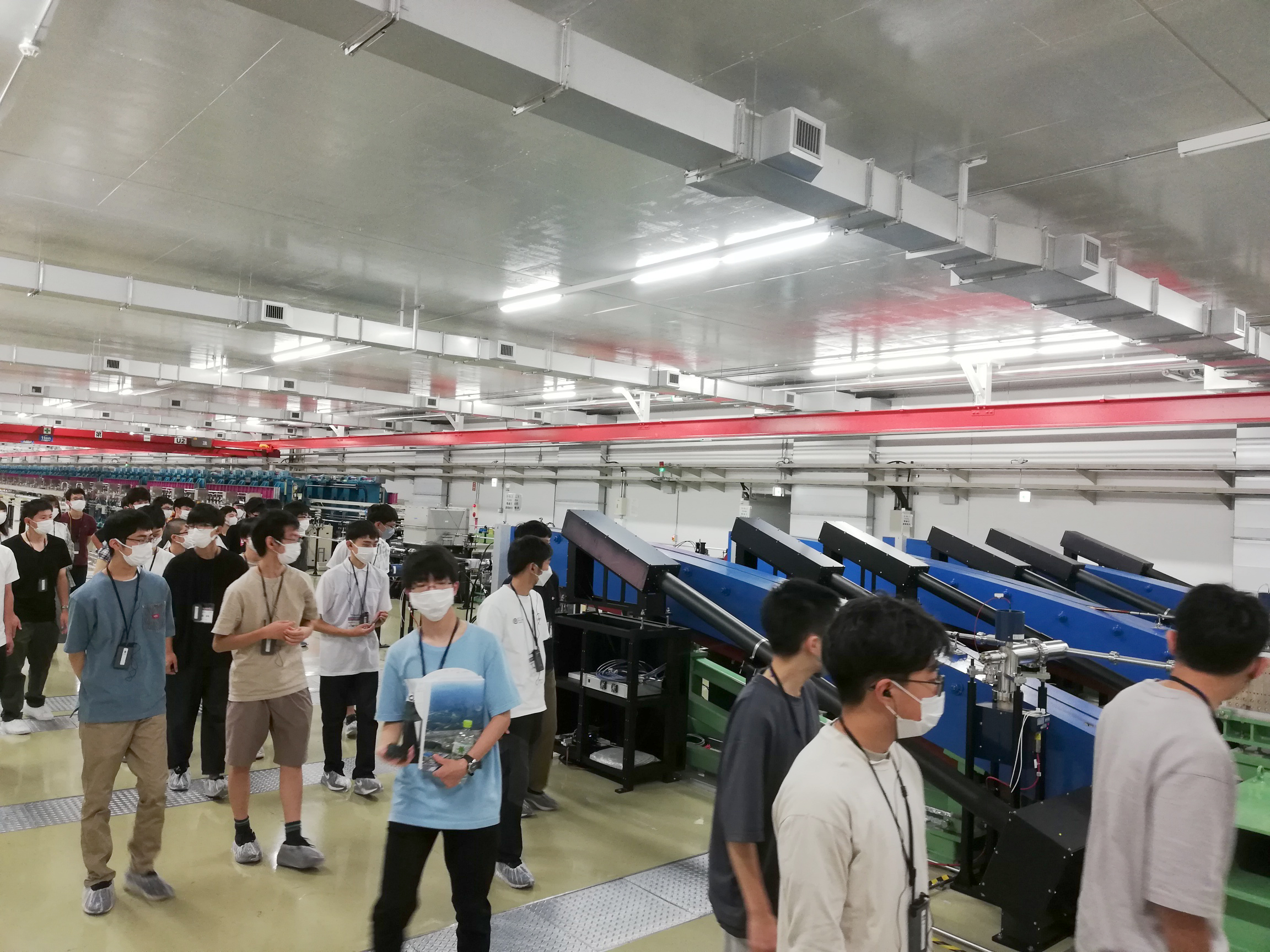 XFELのSACLAの終端部